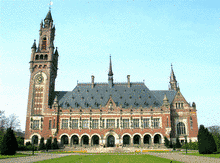 Cours n° 12Les moyens de détermination du droit international
Daniel Turp et François Xavier Saluden
Université de Montréal
Daniel Turp et François Xavier Saluden, Université de Montréal, Droit international public général, DRT-2100  Cours n° 12
Cours n° 12 : Les moyens de détermination du droit international (2 avril 2015)
PLAN DE COURS
I- La jurisprudence    A- Les arrêts et avis des juridictions internationales et nationales     B- L’autorité relative de la chose jugée
II- La doctrine     A- La doctrine institutionnelle     B- La doctrine individuelle

PROGRAMME DE LECTURES
      Lectures obligatoires :
      Document no 68 : L.N. Caldeira Brant, « L'autorité de la chose jugée et [...] la CIJ » (2003)Document no 69 : Robert Charvin, « ‘’ La doctrine ‘’ [...] » (2003)
     Lectures optionnelles :
      Document no 70 : Noora Arajärvi, « Le rôle du juge pénal international »Document no 71 : Philippe Blacher, « L’État dans la doctrine ‘’ progressiste ‘’ » (2004)
Daniel Turp et François Xavier Saluden, Université de Montréal, Droit international public général, DRT-2100  Cours n° 12
2
I- La jurisprudence
- L’article 38 § 1 du Statut de la Cour internationale de Justice prévoit que :« [l]a Cour, dont la mission est de régler conformément au droit international les différends qui lui sont soumis, applique […], 
	d) les décisions judiciaires et la doctrine des publicistes les plus qualifiés des différentes nations, comme moyen auxiliaire de détermination des règles de droit ».

Les moyens de détermination se distinguent des sources de création du droit en ce qu’ils ne créent pas de droit;

Cette différence ressort très clairement de la terminologie employée : les moyens auxiliaires servent à déterminer, et l’on ne peut déterminer que ce qui existe déjà; 

Leur utilité n’en est pas moins importante, car ils servent à prouver l’existence et identifier une règle de droit, et en particulier une règle de droit coutumier ou un principe général de droit ou préciser l’interprétation, particulièrement lorsqu’il s’agit des traités et des décisions internationales.
Daniel Turp et François Xavier Saluden, Université de Montréal, Droit international public général, DRT-2100  Cours n° 12
3
I-  La jurisprudence (suite)
A- Les arrêts et avis des juridictions internationales et nationales

L’article 38 du Statut de la Cour internationale de Justice vise la jurisprudence en utilisant l’expression « décisions judiciaires » définie comme « [l’e]nsemble des décisions rendues par une juridiction déterminée et réunies dans une collection » (Jean SALMON et al., Dictionnaire du droit international public)     
Il s’agit donc des arrêts et avis consultatifs rendus par une juridiction internationale, et en particulier par les juridictions suivantes  :
- Cour internationale de Justice (CIJ), est sa prédécesseure la Cour permanente de Justice internationale (CPJI);
- Tribunal international du droit de la mer ( institué par l’annexe VI de la Convention des Nations Unies sur le droit de la mer);
 Organe des règlement des différends de l’Organisations mondiale du Commerce (ORD);
- Centre international de règlement des différends en matière d’investissements (CIRDI);
- Cour européenne des droits de l’homme, Cour interaméricaine des droits de l’homme, Cour africaine des droits de l’homme et des peuples;
- Cour de Justice de l’Union européenne, Cour africaine de Justice, Cour de justice de la CEDEAO;
- Cour permanente d’arbitrage (CPA) et tribunaux arbitraux institués par des accords de libre échange (ALÉNA, future AECG) et des accords de garantie d’investissements)  
- Il peut aussi s’agir de décisions judiciaires nationales qui participent à la détermination du droit international (ex. : Cour suprême du Canada dans le Renvoi relatif à la sécession du Québec)
Daniel Turp et François Xavier Saluden, Université de Montréal, Droit international public général, DRT-2100  Cours n° 12
4
I- La jurisprudence (suite)
B- L’autorité relative de la chose jugée

Le Statut de la Cour internationale de Justice consacre cette règle : 
Article 59 
La décision de la Cour n'est obligatoire que pour les parties en litige et dans le cas qui a été décidé.

L’autorité de la chose jugée est le trait spécifique de l’acte juridictionnel. Elle appartient aux arrêts de la Cour de La Haye et, de façon générale, à tous les jugements définitifs et sans recours rendus par les juridictions internationales. Elle n’appartient pas aux décisions d’avant-dire droit, telles que celles destinées, soit à protéger les intérêts des parties en cours d’instance, soit à faciliter l’instruction du procès. De telles décisions qui, à La Haye, revêtent le plus souvent la forme d’ordonnances, ne décident pas avec force « obligatoire » (art. 59 du Statut) et avec effet « définitif » (art. 60) le fond du différend déféré à la Cour (Charles de Visscher, « La chose jugée devant la Cour internationale de la Haye », (1965) 1 Revue belge de droit international 5, à la p. 5).
- La chose jugée n’est pas sans importance dans la mesure où l’article 60 du Statut de la Cour internationale de Justice prévoit qu’un « arrêt est définitif et sans recours » et que, selon l’article 94 de la Charte des Nations Unies « [c]haque Membre des Nations Unies s'engage à se conformer à la décision de la Cour internationale de Justice dans tout litige auquel il est partie » et que, « [s]i une partie à un litige ne satisfait pas aux obligations qui lui incombent en vertu d'un arrêt rendu par la Cour, l'autre partie peut recourir au Conseil de sécurité et celui-ci, s'il le juge nécessaire, peut faire desrecommandations ou décider des mesures à prendre pour faire exécuter l'arrêt ».
Daniel Turp et François Xavier Saluden, Université de Montréal, Droit international public général, DRT-2100  Cours n° 12
5
II- La doctrine
- L’article 38 du Statut de la Cour internationale de Justice fait référence à la doctrine comme moyen auxiliaire de détermination du droit en utilisant l’expression « doctrine des publicistes les plus qualifiés des différentes nations »
Définition : « L[’e]nseignement des auteurs de droit international » (Jean SALMON et al., Dictionnaire de droit international public),
A- La doctrine institutionnelle 
Travaux de la Commission du droit international et de ses rapporteurs;
 Travaux des sociétés savantes s’intéressant au droit international, à sa codification et son développement progressif :
- Institut de droit international;
- Association de droit international (International Law Association) et ses sections nationales;
 Société régionales : Société européenne de droit international. Société africaine pour le droit international;
 Sociétés nationales : American Society of International Law, British , Société française pour le droit internationale, Société belge de droit international, Société suisse de droit international, Conseil canadien de droit international, Société québécoise de droit
Opinions individuelles et dissidentes des juges de la Cour internationale de Justice et des autres juridictions internationales
B- La doctrine individuelle 
- Monographies sous forme de traités, précis et manuels de droit international et articles de périodiques de droit international (American Journal of International Law, Annuaire canadien de droit international, Annuaire français de droit international, Revue générale de droit international public, Revue belge de droit internationale, Revue québécoise de droit international, Revue suisse de droit international et européen)-
- Représentant et n’écrivant que pour eux-mêmes, les publicistes font souvent œuvre d’approfondissement intellectuel ou preuve d’un militantisme juridique qui les fait quitter l’étude du droit positif.
Daniel Turp et François Xavier Saluden, Université de Montréal, Droit international public général, DRT-2100  Cours n° 12
6
Cours n° 13 : Conclusion (9 avril 2015)
PLAN DE COURS
 L'AVENIR DES SUJETS, ACTEURS, SOURCES ET MOYENS DU DROIT INTERNATIONAL
I- L’AVENIR DES SUJETS ET ACTEURS DU DROIT INTERNATIONAL    A- La persévérance des sujets actuels du droit international        1) La pérennité des États et des organisations internationales         2) Le renforcement du statut des personnes et des collectivités    B- De l’émergence de nouveaux acteurs du droit international              1) La Communauté internationale       2) L’Humanité
II- L’AVENIR DES SOURCES ET MOYENS DU DROIT INTERNATIONAL        A- Les sources et moyens prééminents du droit international           1) Le règne continu des traités et le rôle nouveau des décisions internationales           2) L’importance croissante de la jurisprudence internationale          B- Des sources constitutionnelles pour le droit international                     1) La constitutionnalisation du droit international
                 2) Une Charte de la Communauté internationale ou une Constitution de l’Humanité
PROGRAMME DELECTURES
Lecture exceptionnelle :Document no 72 : F. Châteauraynaud, « Note sur [...] la communauté internationale » (2002)
Daniel Turp et François Xavier Saluden, Université de Montréal, Droit international public général, DRT-2100  Cours n° 12
7